ZDRAVÍ ŽIVOTNÍ STYL
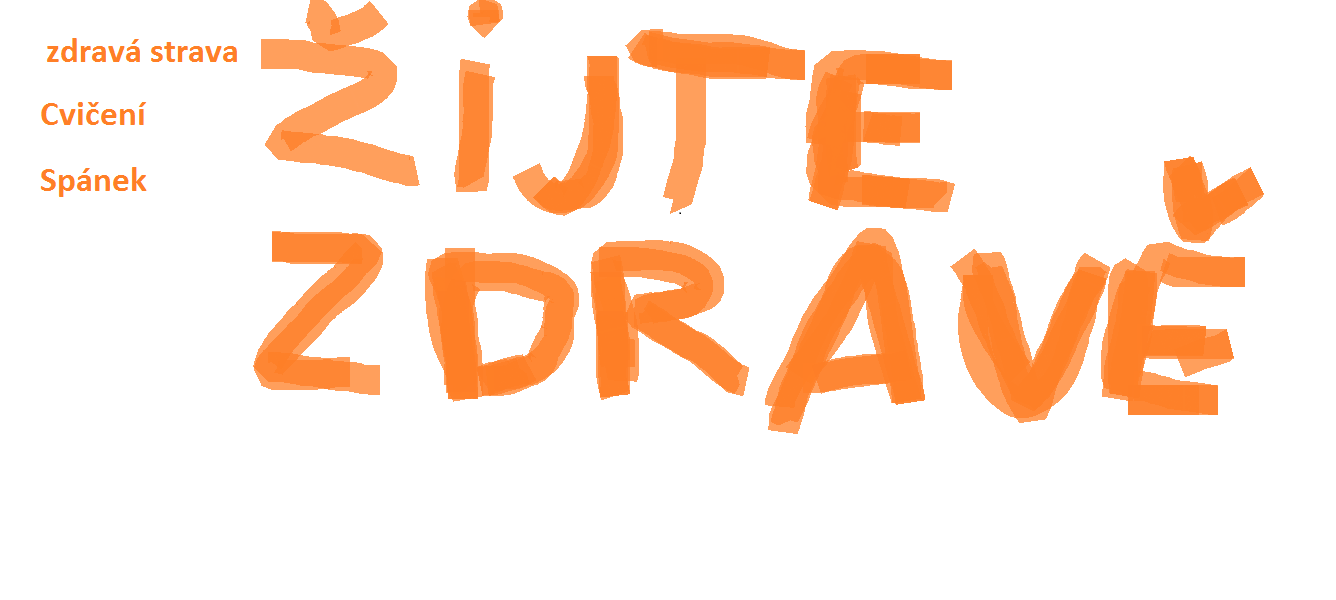 Strava
Prospívá
Cerálie
Musli
Pečivo
Ovocné šťávy
Tyčinky (cukrovinky)
Maso 
Ovoce
zelenina
I tyto potraviny mohou být škodlivé Při konzumaci většího množství naráz
Škodí
Energetické nápoje
Skoro každé smažené a fritované jídlo
Kam by jste se zařadili vy ???
Aktivity
Každodení cvičení 
Sporty: Fotbal ,Tenis, Golf, Atletika  
Udržovat čistotu (Protože čistota vašeho domova je klíčová pro vaše zdraví)
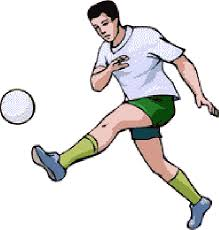 Škodlivé a návykové látky
Kuřivo: doutníky, cigarety 
Drogy :Marihuana, Konopí
Je nebezpečné být i v blízkosti konzumace těchto látek
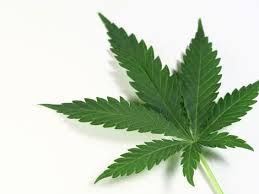 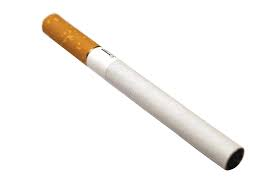 Volný čas
Ve svém volném čase by jste neměli jenom ležet u televize nebo u jiné elektroniky měli bys jste se svým časem nakládat lépe : proběhnout se , učit se atd.
Rozpis zdravého  dne
Probuzení v 5:15 
Snídaně v 5:45  Cerálie nebo pečivo
Svačina kolem 9:00 misli tyčinku
Oběd okolo 12:00 maso s ovocem nebo zeleninou
Večeře  v 19:00  trochu masa se zeleninou
Večerka v 22:00
Zdraví životní styl
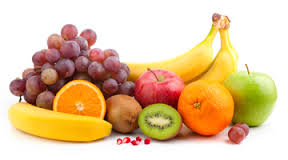 zdravá strava

Cvičení

Spánek
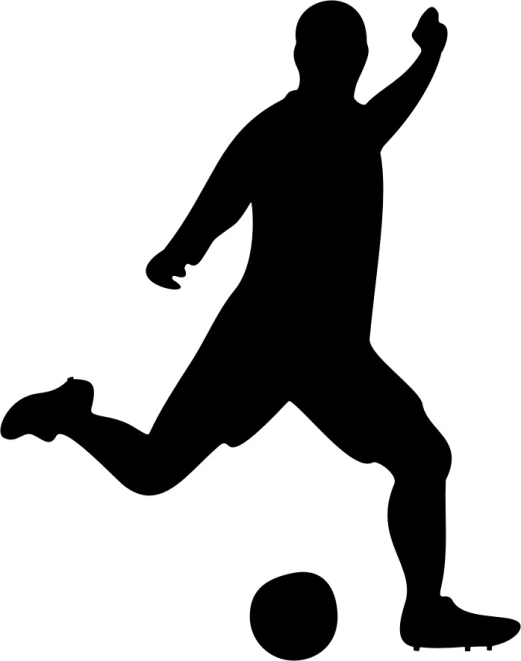 Graf Zdravého životního stylu v ČR
Čerpal jsem z
http://www.vyziva.estranky.cz/
https://cs.wikipedia.org/wiki/Hlavn%C3%AD_strana
http://www.tomaslukas.cz/rozpis-meho-celeho-dne-strava-vzor-pro-vas/